Série d’apprentissage en ligne sur la protection de l’enfance au niveau communautaire
Vidéo 4: Guide de réflexion pour le terrain: Approches au niveau communautaire de la protection de l’enfance dans l’intervention humanitaire
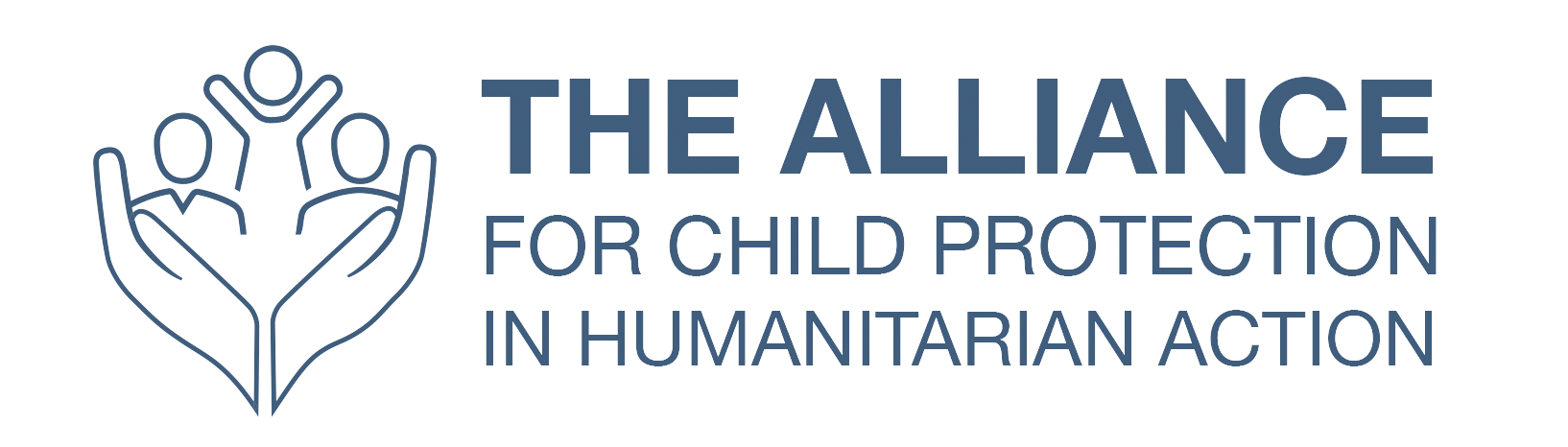 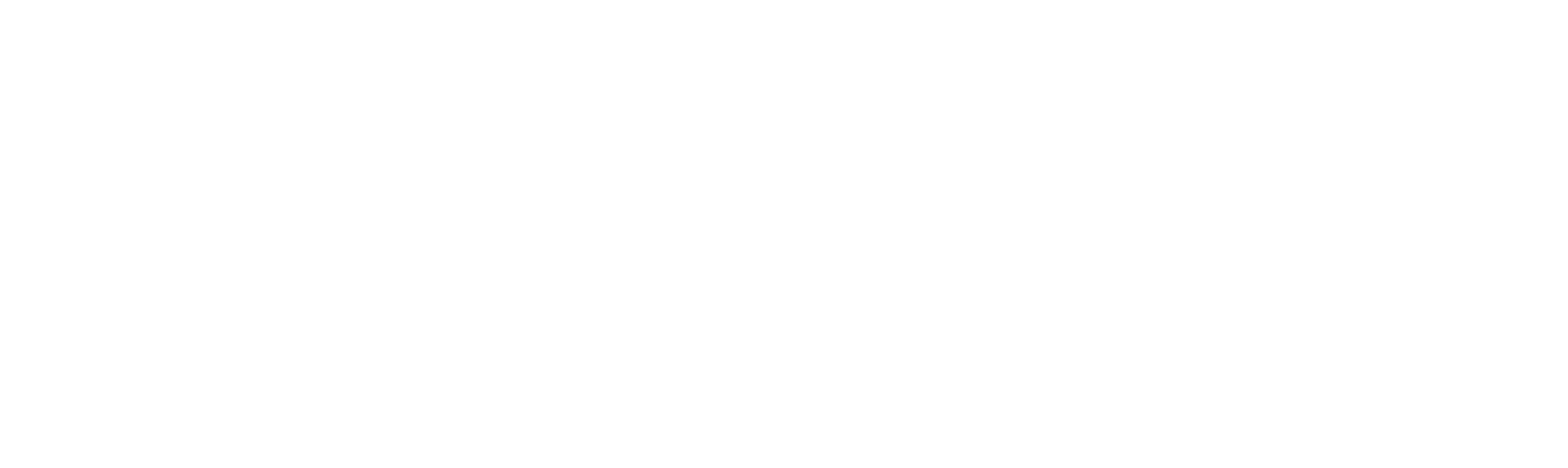 [Speaker Notes: Cette présentation doit s’accompagner des ressources suivantes:

Version révisée de SMPE 2019 https://alliancecpha.org/en/CPMS_home
 Guide de réflexion pour le terrain: Approches au niveau communautaire de la protection de l’enfance dans l’intervention humanitaire]
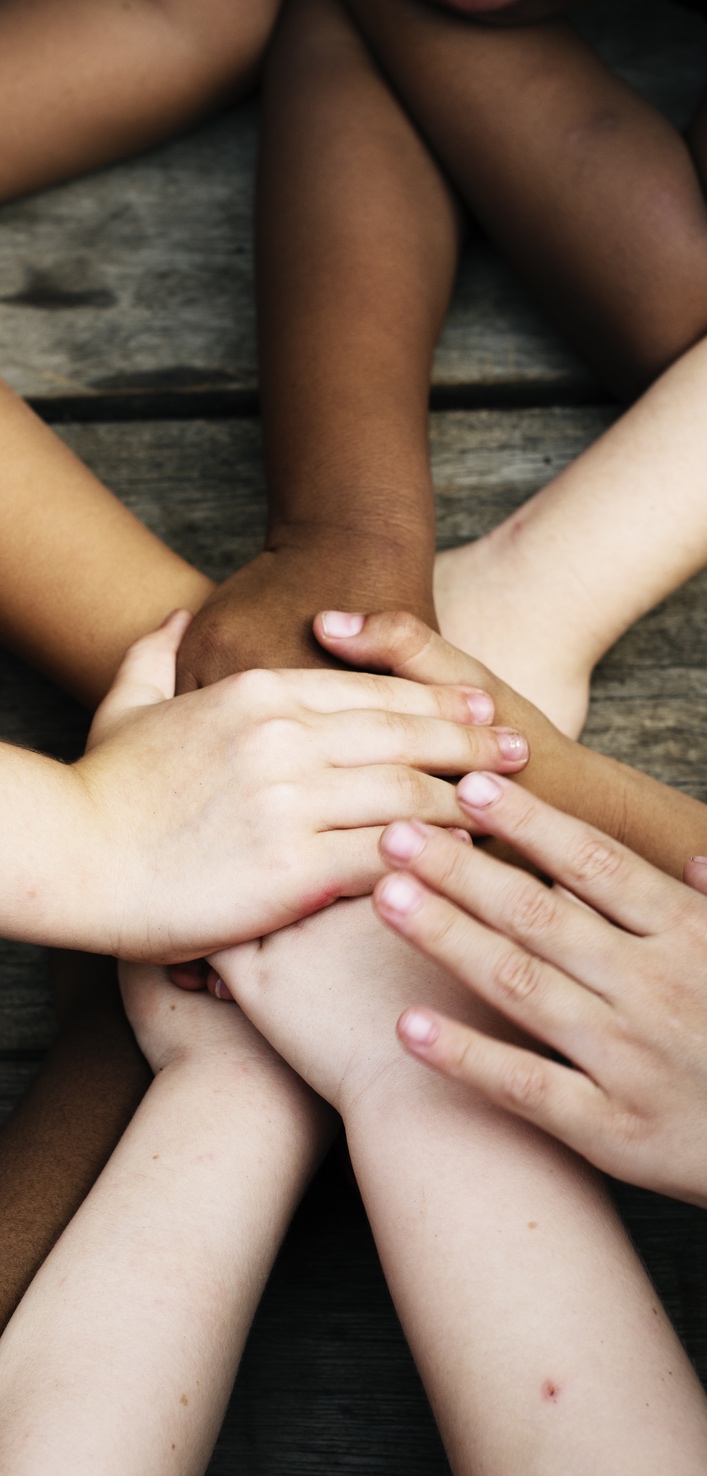 Nom de l’activité

Emplacement

Date
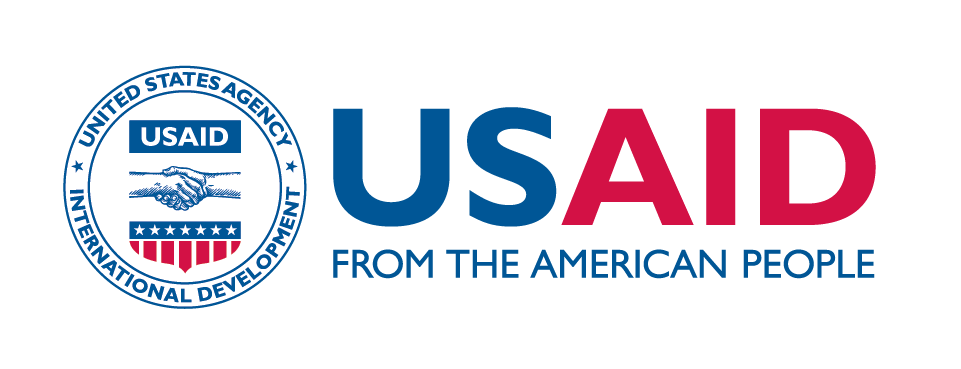 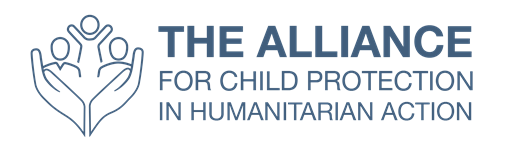 But de la série d’apprentissage en ligne
Aim:
Faciliter la mise en œuvre de la Norme minimale 17 de SMPE  et la nouvelle ressource interorganisme, Guide de réflexion pour le terrain: Approches au niveau communautaire de la protection de l’enfance dans l’intervention humanitaire.
Objectifs de la série d’apprentissage en ligne
Objectifs:
Permettre aux professionnels de la protection de l’enfance (PE) de connaitre la terminologie et les concepts clés de la PE au niveau communautaire et savoir où accéder à ces ressources.
Permettre aux spécialistes de la protection de l’enfance de mener une réflexion sur les pratiques actuelles à la lumière des recherches et de l’apprentissage.
Permettre aux professionnels de la protection de l’enfance de s’engager dans des conversations dirigées par les pairs sur l’établissement d’un lien entre l’utilisation pratique des ressources mises en évidence et le travail avec les communautés dans les contextes humanitaires.
Vidéo 4: Guide de réflexion pour le terrain: Approches au niveau communautaire de la protection de l’enfance dans l’intervention humanitaire
But et résultats d’apprentissage
But:
Présenter le Guide de réflexion pour le terrain aux acteurs de la protection de l’enfance afin d’appuyer la réflexion sur leur niveau actuel d’engagement avec les communautés.
Résultats de l’apprentissage:
Les professionnels de la protection de l’enfance seront capables de décrire les éléments clés du Guide de réflexion pour le terrain.
Les acteurs de la protection de l’enfance pourront identifier les différentes façons dont les directives et les outils peuvent être utilisés pour atteindre des niveaux plus élevés d’engagement et d’appropriation communautaires.
Regardez la vidéo!
[Speaker Notes: Intégrer un lien vers la vidéo sur YouTube ou sur le site Web de l’Alliance.]
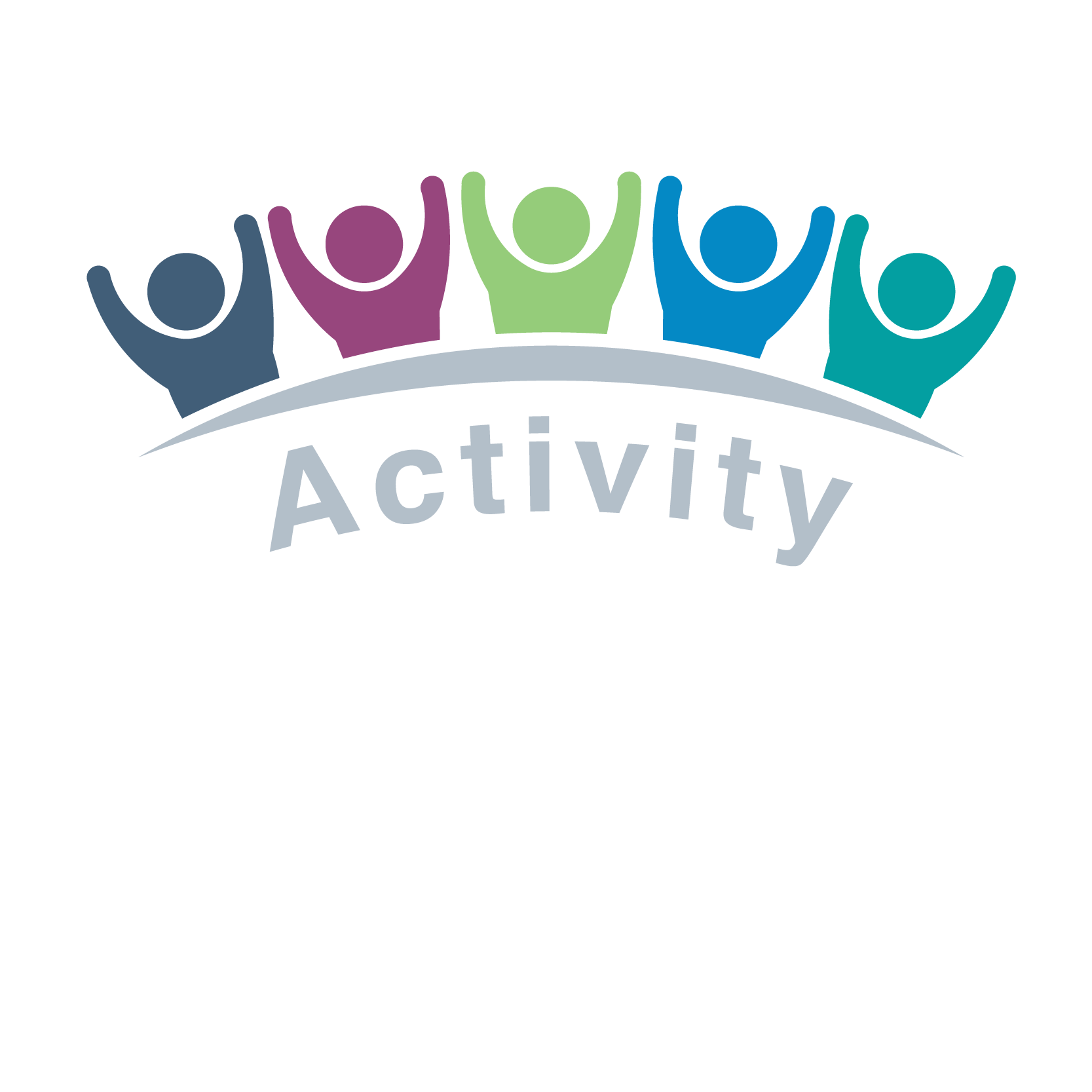 Débriefons!

En petits groupes, prenez 5 à 10 minutes pour réfléchir aux questions suivantes.
Questions:
À votre avis, qu’est-ce que le Guide de réflexion pour le terrain vous offre en tant que professionnel de protection de l’enfance?

Énumérez vos réponses sur le tableau de papier  
Soyez prêt à présenter au groupe
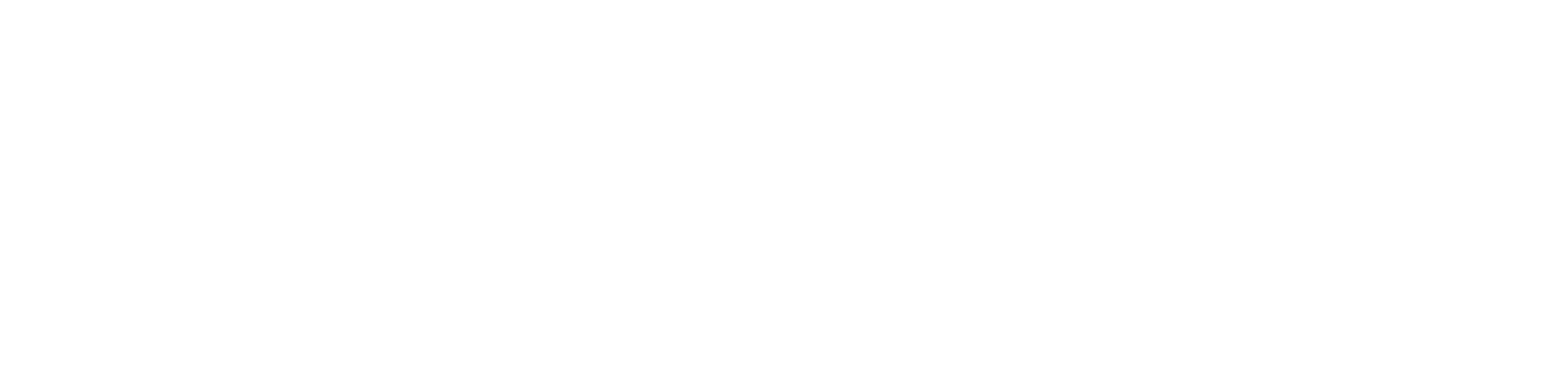 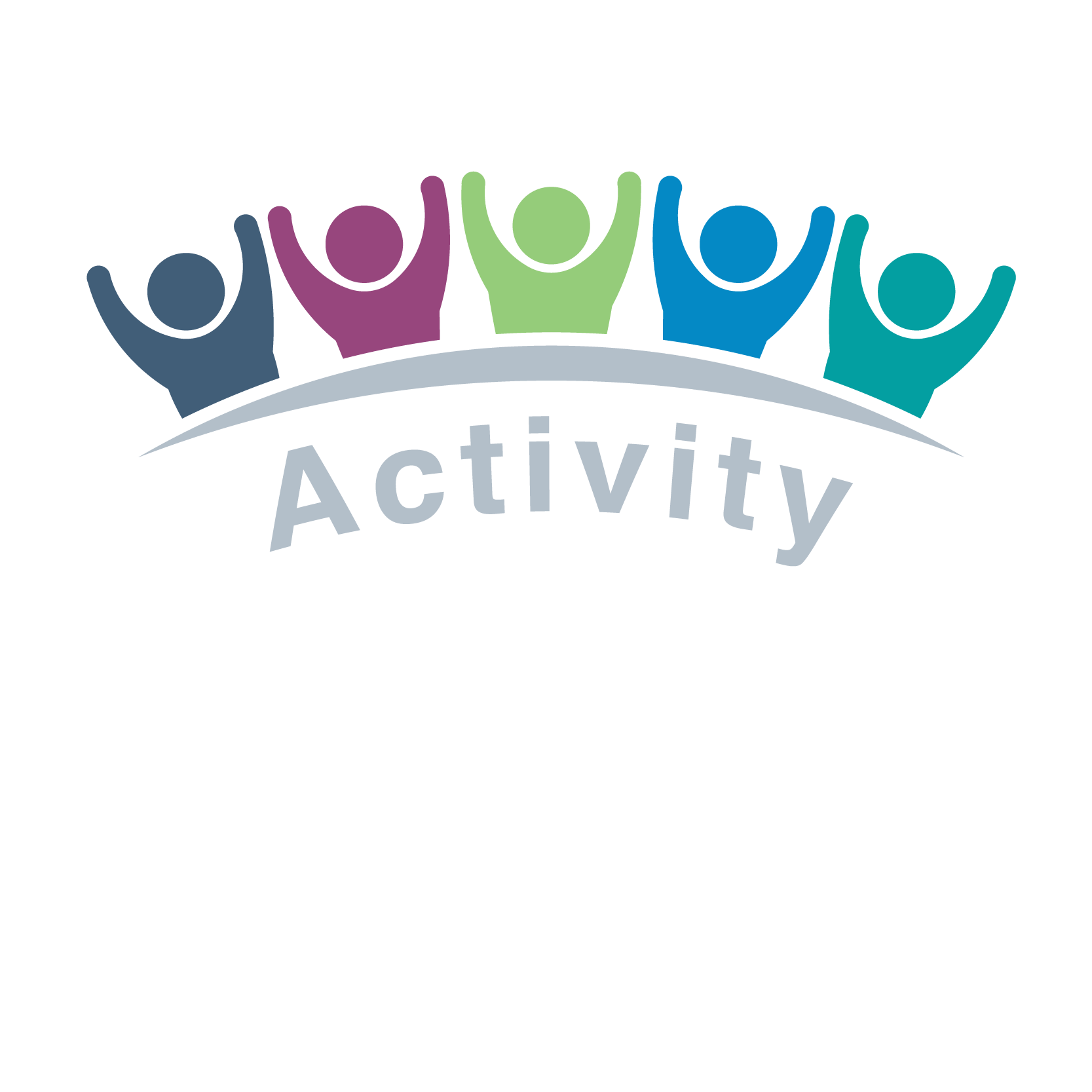 Comment utiliserez-vous le Guide de réflexion pour le terrain?
Référez-vous au Guide de réflexion pour le terrain: Approches au niveau communautaire de la protection de l’enfance dans l’intervention humanitaire
En parcourant les «Notes d’orientation» discutez de la façon dont vous pourriez utiliser une partie de cela dans votre programmation actuelle.
Identifiez certaines opportunités et défis auxquels vous pourriez être confrontés au départ
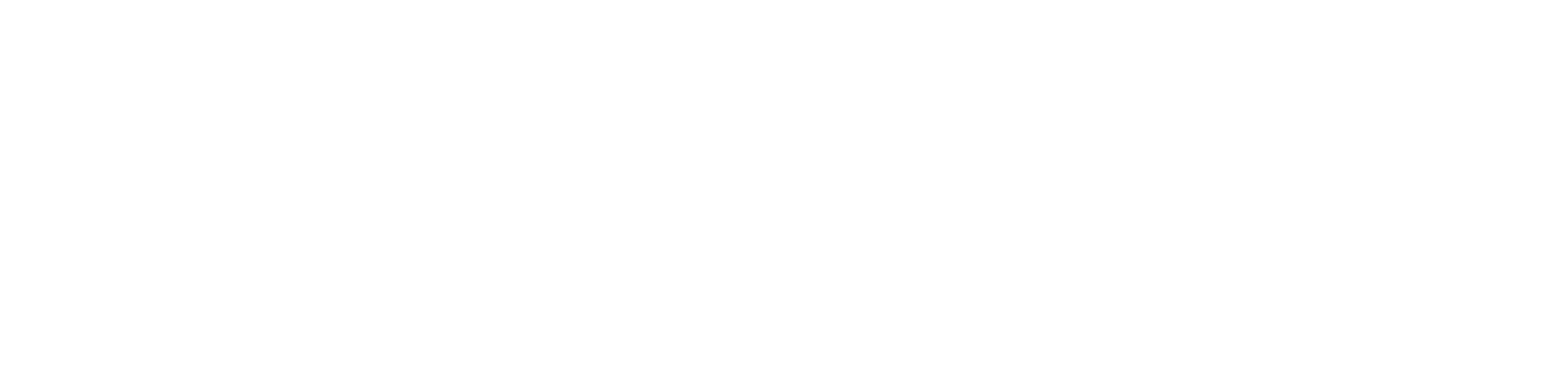 [Speaker Notes: Les participants peuvent rester en petits groupes ou faire cet exercice en plénière.

If participants have access to internet you may solicit “call-out” feedback using mentimeter.com “word cloud” or “open-ended” formats. Si les participants ont accès à l’Internet, vous pouvez faire des «solicitations» de feedback en utilisant mentimeter.com formats «nuage de mots» ou ou questions «ouvertes».]
Autres questions de discussion possibles
Comment cette ressource devrait-elle être déployée au sein de votre organisation ou de votre groupe de coordination de la protection de l’enfance?
Quelles sont les considérations permettant de contextualiser les documents?
Nous avons encore beaucoup à apprendre sur les approches efficaces de protection de l’enfance au niveau communautaire dans l’intervention humanitaire. Comment vous et votre organisation pouvez-vous utiliser cette ressource comme outil d’apprentissage pour mettre à l’essai et documenter des pratiques prometteuses?
Messages clés
Le Guide de réflexion pour le terrain: Approches au niveau communautaire de la protection de l’enfance dans l’intervention humanitaire est une nouvelle ressource qui a été développée pour les acteurs de la protection de l’enfance afin de partager les derniers apprentissages sur les approches au niveau communautaire.
Il est important que nous réfléchissions à l’efficacité et à la durabilité de notre niveau actuel d’engagement avec les communautés, et que nous réfléchissions aux moyens d’atteindre des niveaux plus élevés d’engagement et d’appropriation communautaires.
En continuant d’explorer le Guide de réflexion pour le terrain, son Paquet de renforcement des capacités, ainsi que les autres ressources partagées dans le cadre de cette série d’apprentissage en ligne, nous pouvons commencer à changer la façon dont nous travaillons aux côtés et au nom des communautés.
Veuillez donner votre feedback au Groupe spécialisé sur la protection de l’enfance au niveau communautaire de l’Alliance!
Avant de partir, veuillez compléter:
La feuille d’inscription
L’exercice de feedback
[Speaker Notes: Inclure le lien si l’on inclut le sondage de suivi en ligne.]
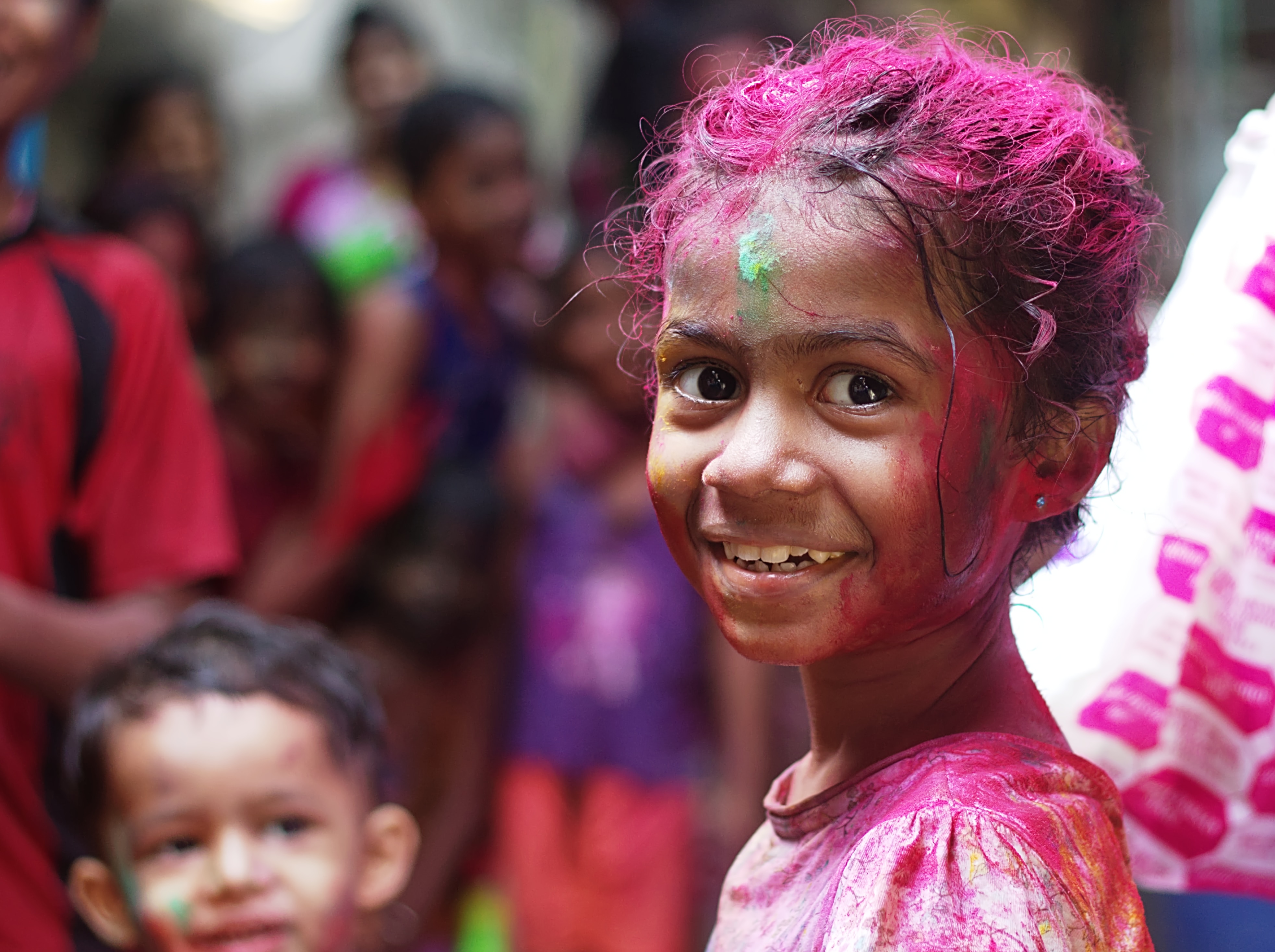 Merci!